Вредные факторы, влияющие на здоровье
Классный час.
7а класс
Подготовила и провела: Брусова Ю.П.
2013
Аспартам,Е338,                углекислый газ, кофеин.
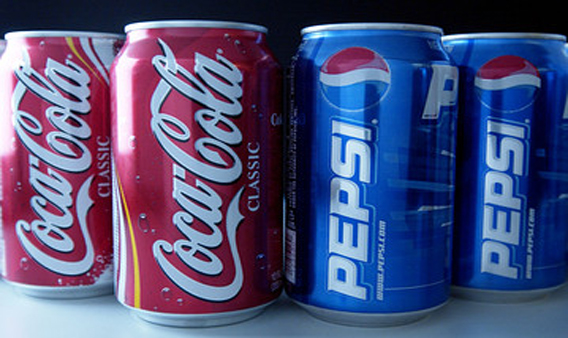 Содержание:1.питание2.сон3.Вредные привычки4.влияние компьютера
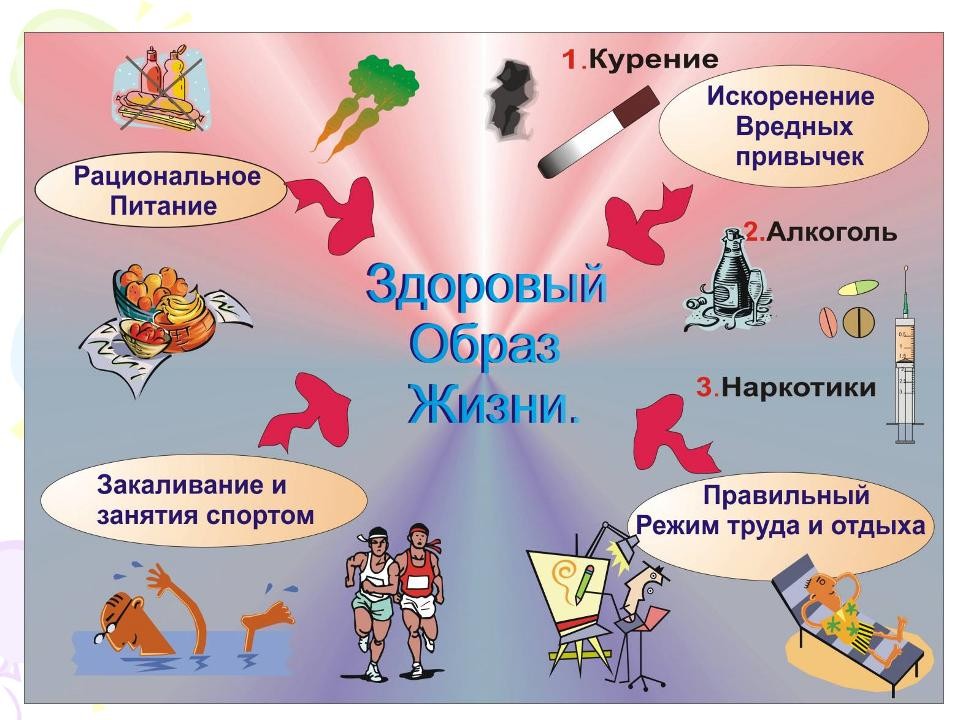 Сальмонеллез
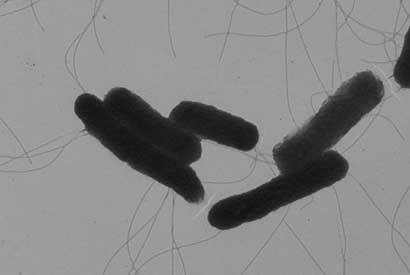 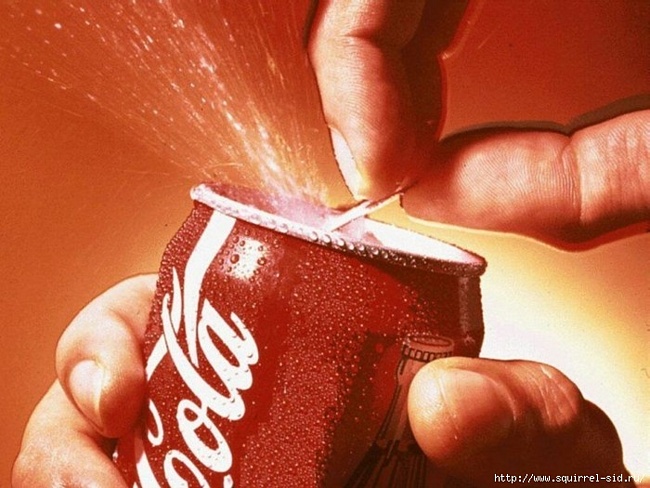 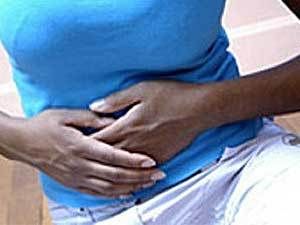 Пищевые добавки
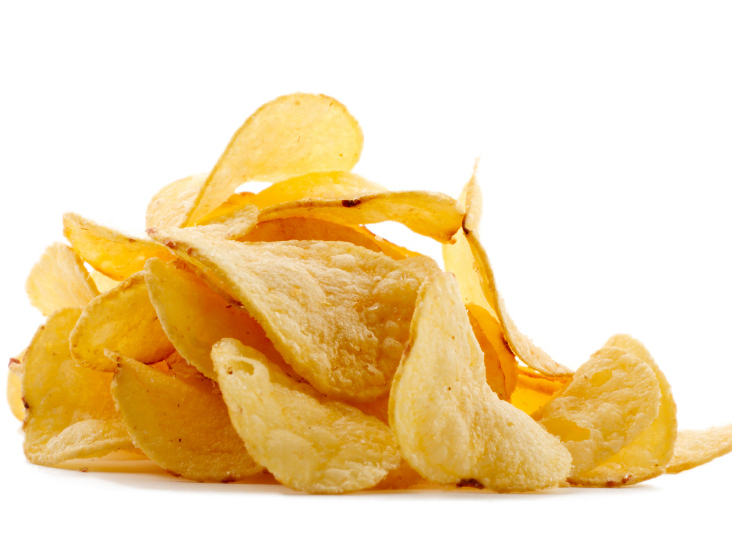 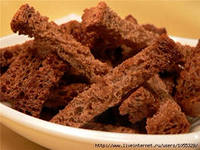 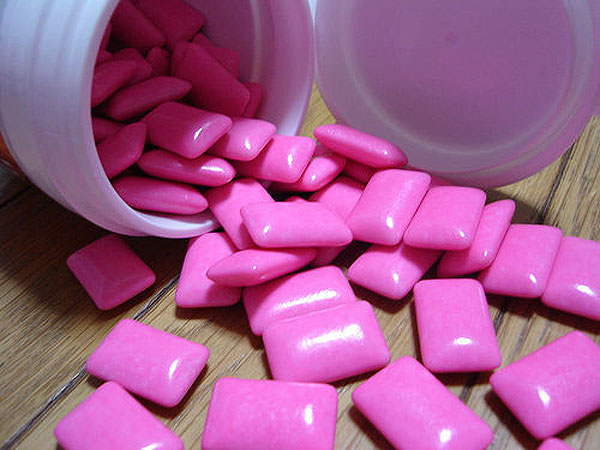 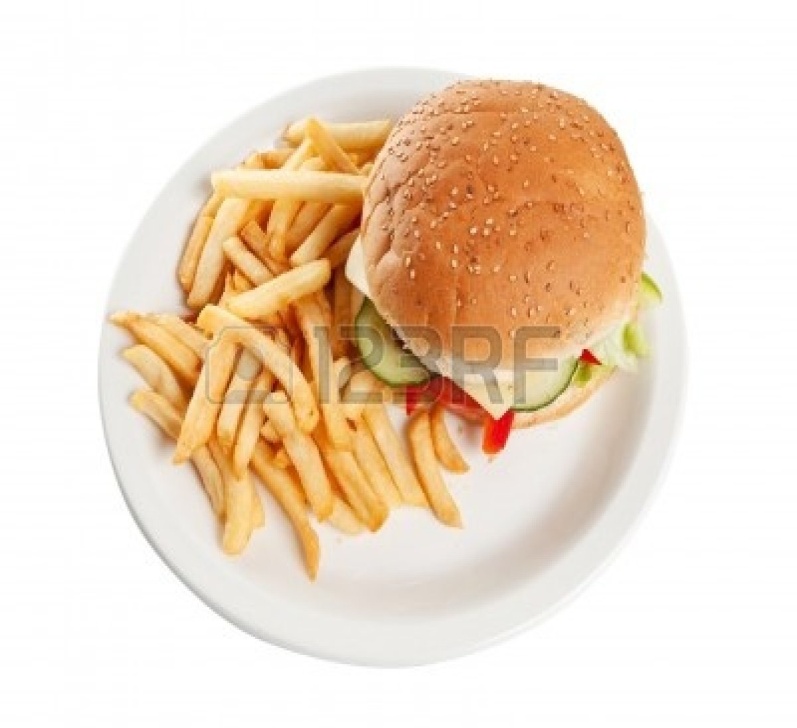 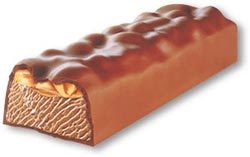 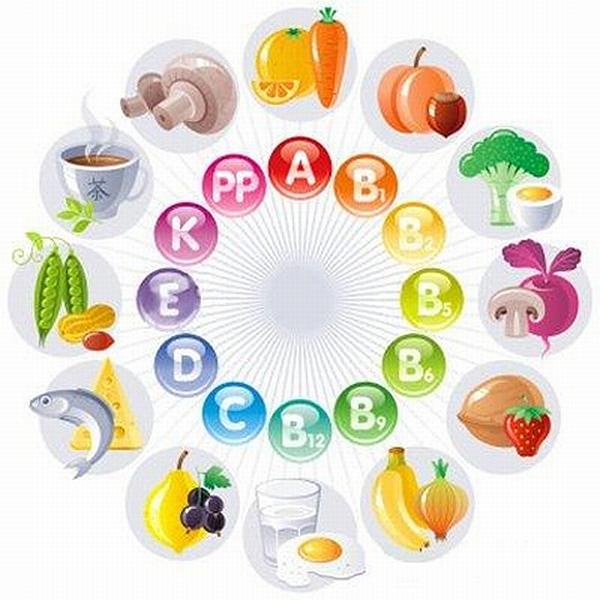 Сон
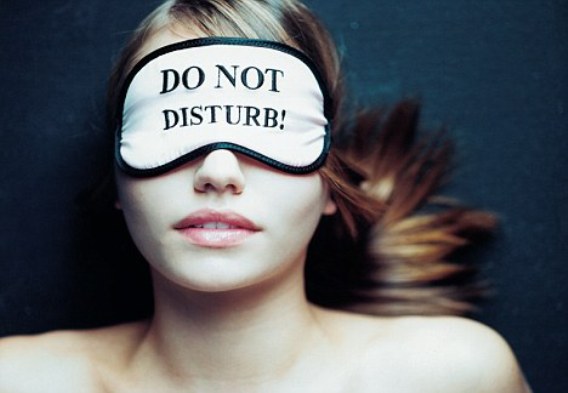 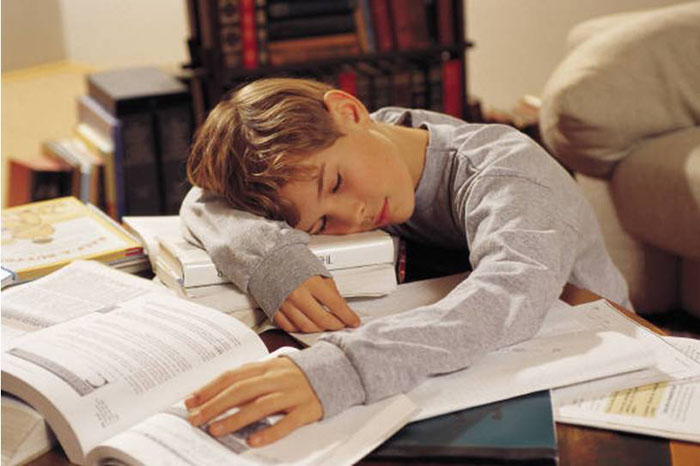 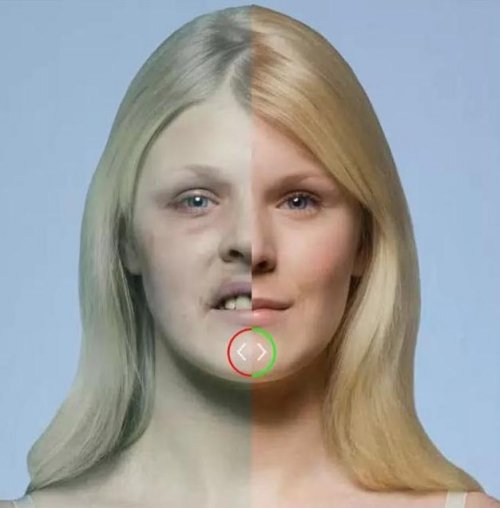 Никотин
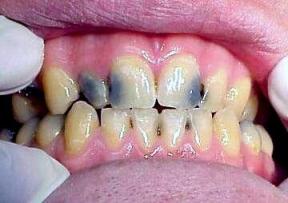 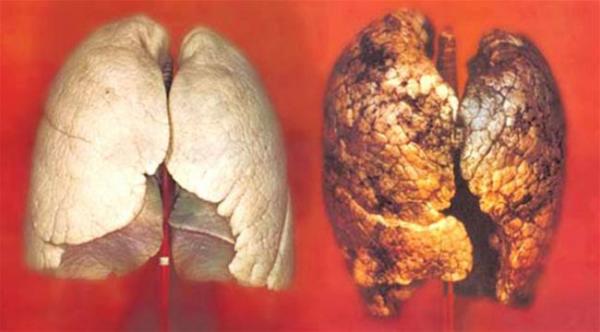 Компьютер. Вредные факторы1.сидячее положение2.перегрузка суставов кистей
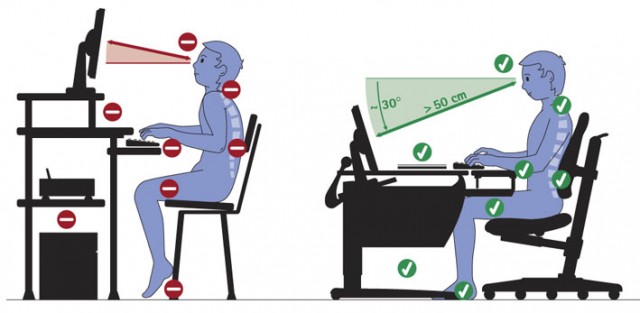 3.электомагнитное излучение 4.нагрузка на зрение
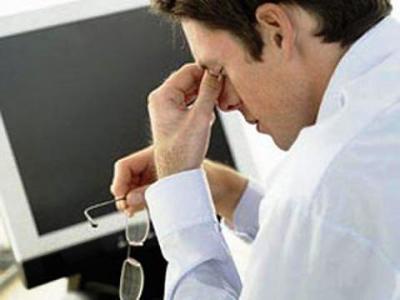 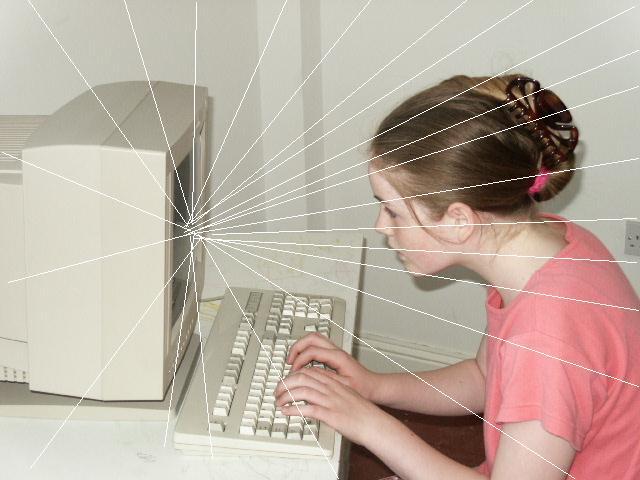 5.зависимость
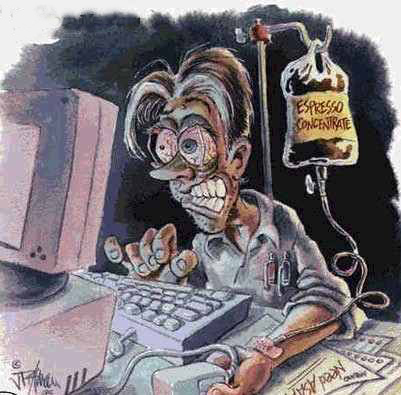 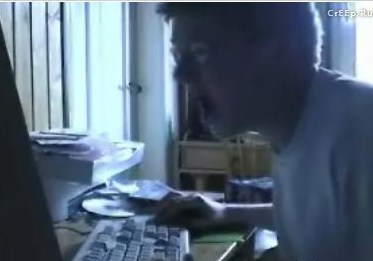 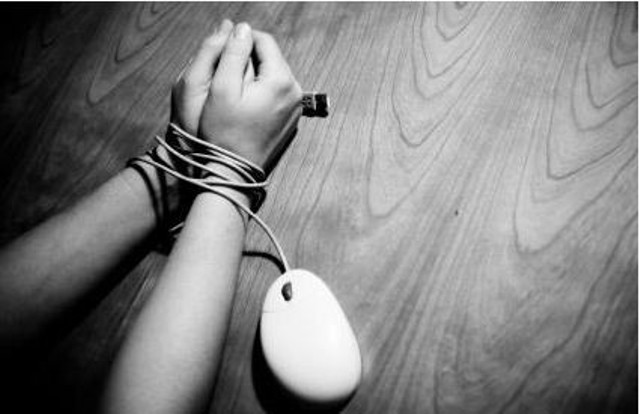